1С-Рейтинг: Нефтебазадля 1С:Преприятия 8.3
Усть-Каменогорск
2022 г.
Назначение использования
Конфигурация «1С-Рейтинг:Нефтебаза» предназначена для предприятий, осуществляющих оптовую и розничную торговлю нефтепродуктами. Прикладное решение расширяет функциональные возможности конфигурации «Бухгалтерия для Казахстана», добавляя подсистему оптово-розничной реализации нефтепродуктов
Основные возможности конфигурации
Состав подсистем прикладного решения:
Учет движения нефтепродуктов
Подсистема включает учет оптово-розничной торговли и складской учет запасов нефтепродуктов. 
Учет ведется типовыми документами родительского решения «Бухгалтерия для Казахстана», с возможностью использования типовых библиотек СНТ для интеграции с сервером ИС ЭСФ по учету подакцизных  нефтепродуктов на ВС и возможностью формирования ЭСНТ, ЭСФ, ЭДВС.
По данным движения первичных документов в разрезе видов движения формируются Декларанты оборота нефтепродуктов.
Управление запасами нефтепродуктов
Учет движения нефтепродуктов проводится:
типовыми документами с включенным признаком Учет движения нефтепродуктов;
в разрезе Пин-кодов;
в мерах массы и объема с возможностью автоматического пересчета количества в зависимости от показателя плотности ГСМ.
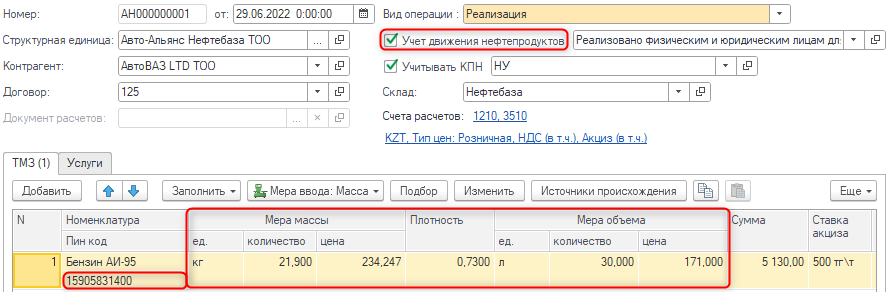 Отражение данных в мерах массы и объема
Пин-код
Плотность для объемно-массовых пересчетов
Управление запасами нефтепродуктов
Формирование движений документов учета нефтепродуктов проводится в разрезе видов движений. В дальнейшем формирование Деклараций по обороту нефтепродуктов поводится в разрезе видов движения документов.
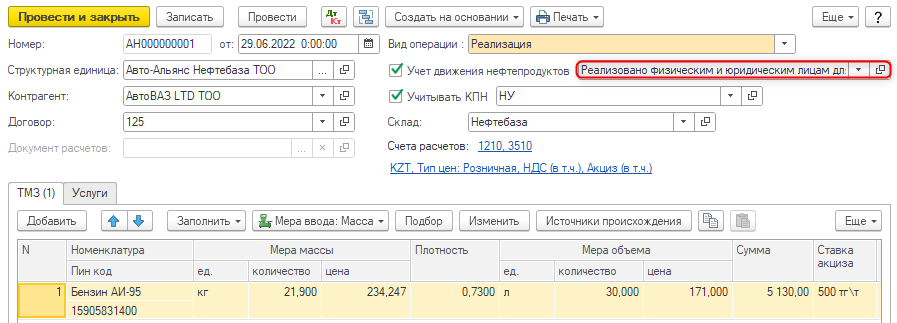 Вид движения нефтепродуктов
Управление запасами нефтепродуктов
Формирование печатных форм документов в единицах массы и объема.
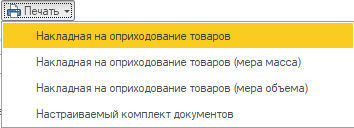 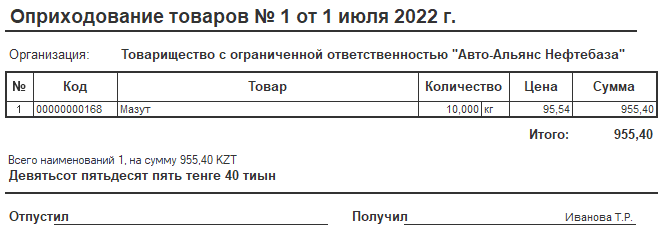 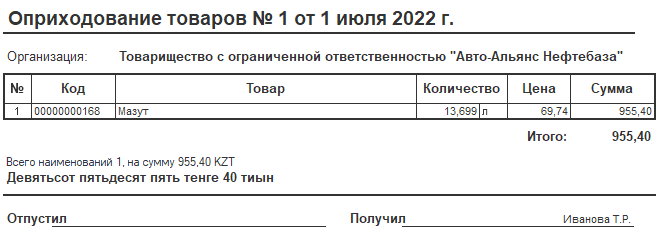 Учет талонов
Поштучный учет оборота талонов от момента реализации покупателю вплоть до погашения (отоваривая) или возврата.
Учет объема ГСМ, реализованных  по талонам в количественно- суммовом выражении
Схема работы подсистемы учета талонов напоминает работу по предоплате
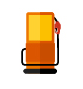 Учет талонов
Схема работы подсистемы учета талонов
Реализация талонов покупателям (Реализация талонов)
Оформление счета на оплату покупателем талонов (Счет на оплату покупателем)
Талон отоварен
нет
да
Возврат талонов (Возврат талонов)
Погашение талонов (Погашение талонов)
Отгрузка ГСМ за смену
(Реализация ГСМ через АЗС)
Отражение отгрузки по каждому контрагенту отдельным документом
Реализация ТМЗ
Оформление СНТ, счета-фактуры (СФ выданный), с последующим оформлением электронного счета-фактуры (ЭСФ)
нет
Талон выдан
да
Возврат денежных средств  (платежные или кассовые документы)
Передача новых талонов покупателям (Реализация талонов)
Учет талонов
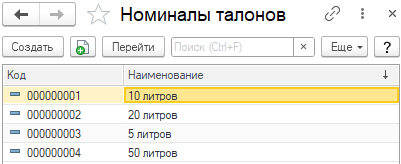 Сведения о номиналах талонов хранятся в справочнике Номиналы талонов.
Номиналы талонов
ГСМ
Бланки талонов
ГСМ
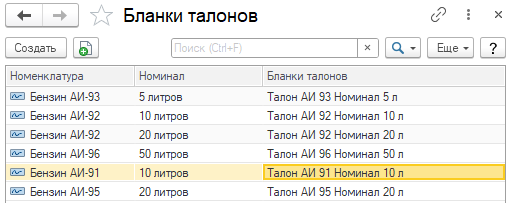 Установка соответствия бланков талонов ГСМ, отгружаемому по талонам в  проводится регистре сведений Бланки талонов.
Учет талонов
Реализация талонов
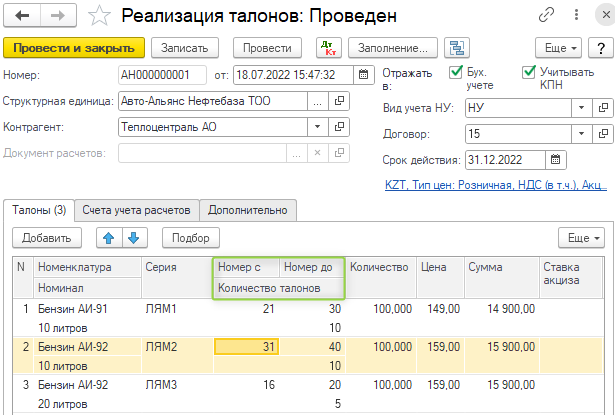 Диапазон талонов
Серия талонов
ГСМ
Номинал талонов
Учет талонов
Погашение талонов
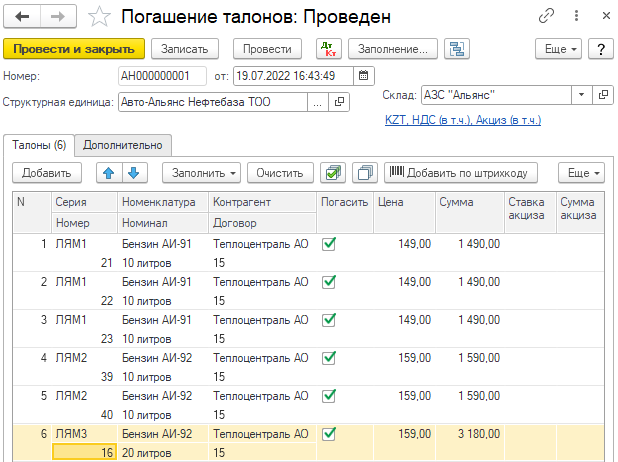 Погашение по каждому талону
ГСМ
Серия и номер талонов
Номинал талонов
Учет талонов
Отчетность движения ГСМ по талонам
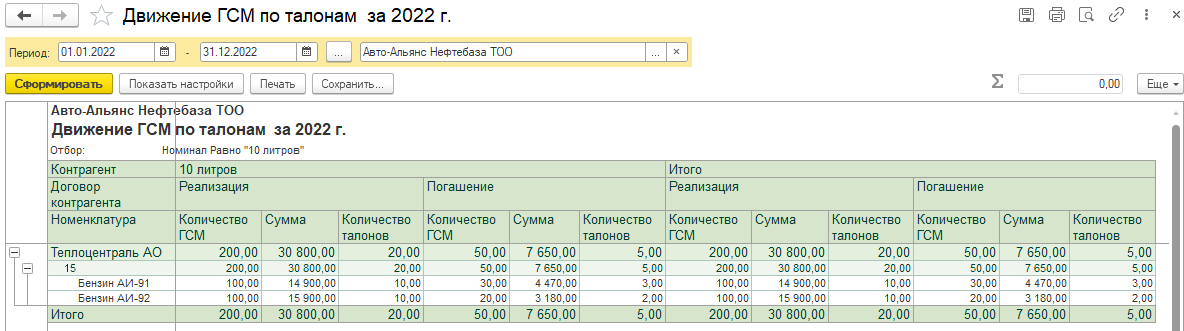 Ответственное хранение
Возможны следующие схемы ответственного хранения:
горюче-смазочные материалы реализованы покупателю, но по каким-либо причинам, не могут быть сразу вывезены с нефтебазы;
предприятие оказывает платные услуги ответственного хранения горюче-смазочных материалов в качестве дополнительного вида деятельности.
Подсистема представлена документами:
Поступление на хранение;
Переоформление ГСМ на хранении;
Инвентаризация ГСМ на хранении;
Расход с хранения.
Документы подсистемы не отражаются в бухгалтерском и налоговом учете и формируют движения по регистрам оперативного учета.
Ответственное хранение
Отчетность  по хранению ГСМ
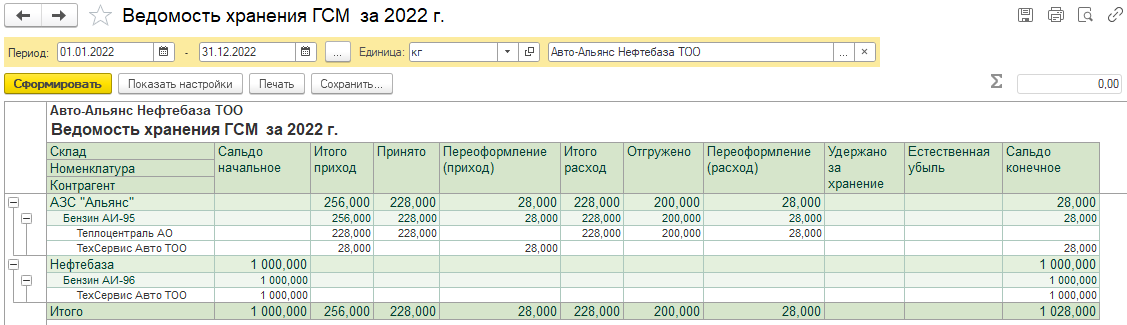 Ответственное хранение
Отчетность  по хранению ГСМ
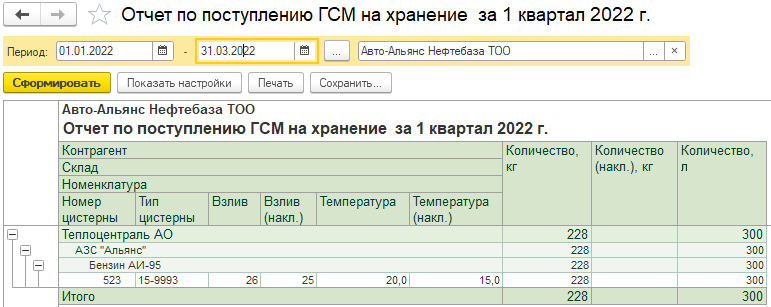 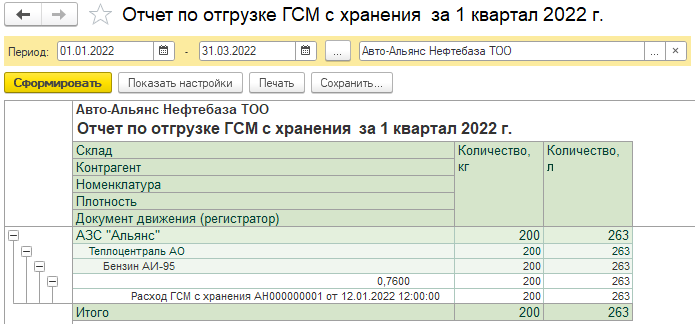 Интеграция с сервером ИС ЭСФ
В конфигурации «1С-Рейтинг: Нефтебаза» предусмотрена возможность формирования СНТ и ЭСФ, ЭДВС по подакцизным товарам в части отражения движений нефтепродуктов на виртуальном складе с возможностью прямого обмена  с ИС ЭСФ. В конфигурации используются механизмы  типового решения «Бухгалтерия для Казахстана».  С методическими статьями по работе данных механизмов можно ознакомиться на сайте https://pro1c.kz/. 
В конфигурации предусмотрены возможности настройки автозаполнения данных по нефтепродуктам в СНТ:
Настройка номенклатуры по ПИН-кодам  по Классификатору ПИН-кодов;
Настройка  складов организации по Классификатору адресов отгрузки/поставки нефтепродуктов;
Установка соответствия: 
объектов ОВД по нефтепродуктам складам организаций и контрагентов;
складов организации и контрагентов с виртуальным складам;
видов операций нефтепродуктов, кодам операций СНТ;
Отражение остатков на ВС:
по источникам происхождения;
Id товара;
ПИН-кодам;
Настройка сведений о транспортных средствах;
Конвертация между единицами измерения.
С особенностями  настройки конфигурации «1С-Рейтинг:Нефтебаза» по заполнению  СНТ по нефтепродуктам можно ознакомиться https://pro1c.kz/articles/uchet-nefteproduktov/.